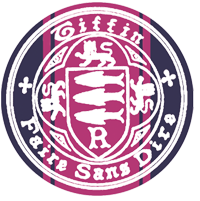 IGCSEFM Proof
Dr J Frost (jfrost@tiffin.kingston.sch.uk)
Objectives: (from the specification)
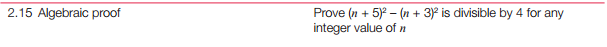 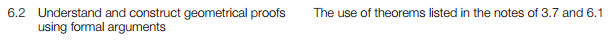 Last modified: 22nd February 2016
Overview
From GCSE, you should remember that a ‘proof’ is a sequence of justified steps, sometimes used to prove a statement works in all possible cases.
Algebraic Proofs
Geometric Proofs
“Prove that the sum of three consecutive even numbers is a multiple of 6.”
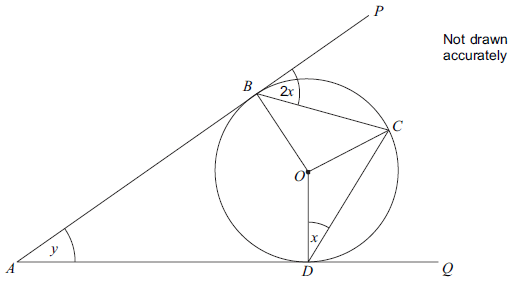 ?
Recall that the key at the end is to factorise out the 6.
(We will need to recap some circle theorems)
Algebraic Proof
Two common types of question:
Prove that the difference between the squares of two consecutive odd numbers is a multiple of 8.
?
?
Bro Hint: We know that anything ‘squared’ is at least 0. Could we perhaps complete the square?
Test Your Understanding
1
4
?
?
5
2
?
?
3
?
?
Identities
?
?
?
Test Your Understanding
?
AQA Worksheet (Algebraic Proof)
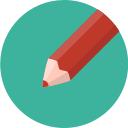 BONUS QUESTIONS:
1
3
?
?
2
?
4
?
Geometric Proof
A recap of general angle theorems and Circle Theorems:
?
Alternate angles are equal.
Corresponding angles are equal.
     (Sometimes known as ‘F’ angles)
?
?
Vertically opposite angles are equal.
?
RECAP :: Circle Theorems
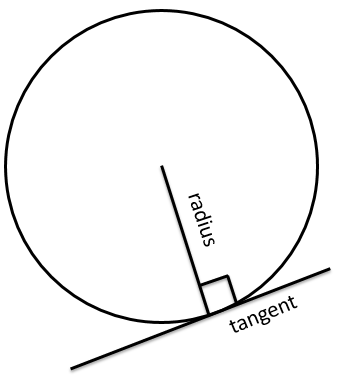 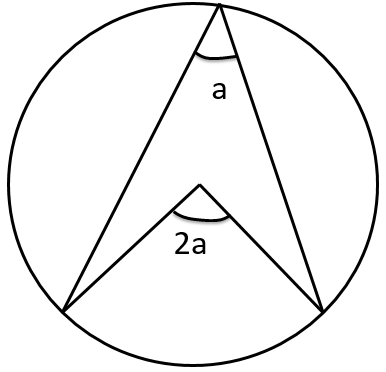 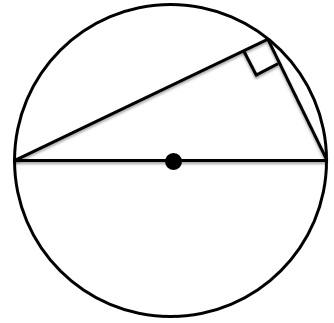 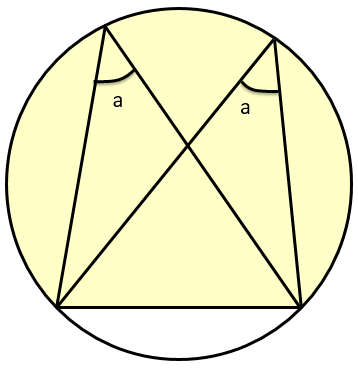 ?
?
?
Angles in same segment are equal.
Angle at centre is twice angle at circumference.
?
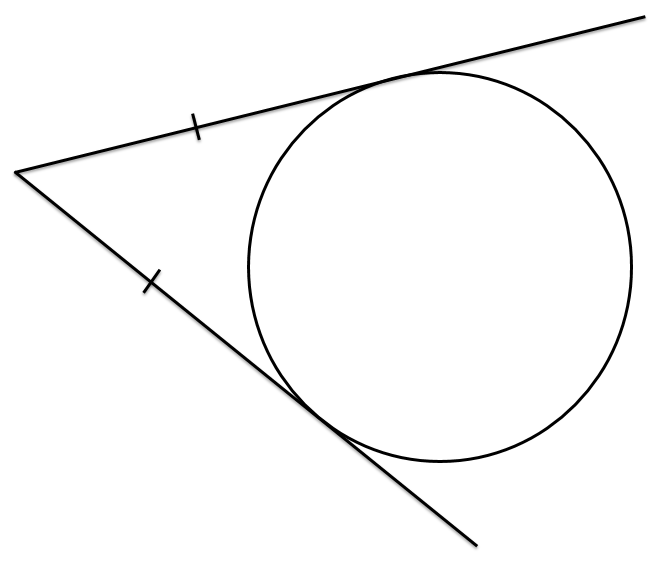 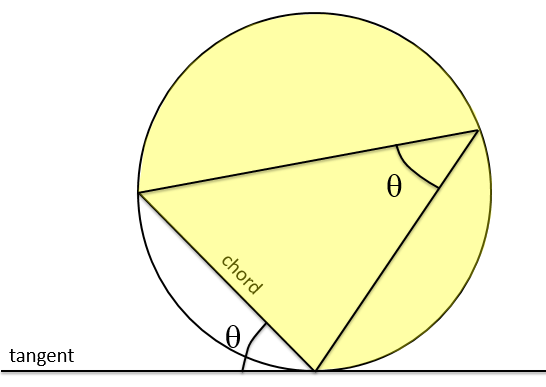 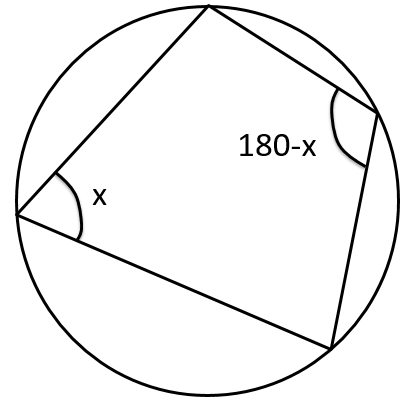 ?
Alternate Segment Theorem.
?
?
Tangents from a point to a circle are equal in length.
Form of a Geometric Proof
Set 1 Paper 1 Q8
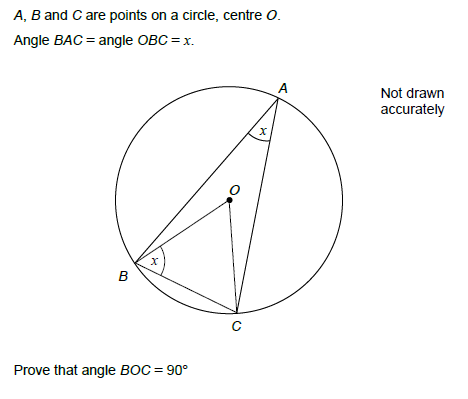 ?
?
?
Test Your Understanding
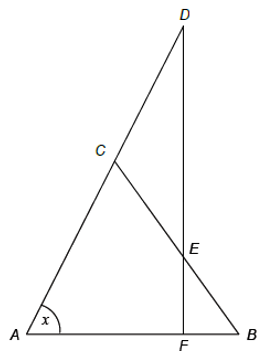 ?
?
Last Step
What do you think we would be the last step in your proof in each of these cases?
?
Bro Tip: It’s a good idea to finish by stating the thing you’re trying to prove.
?
?
Exercises
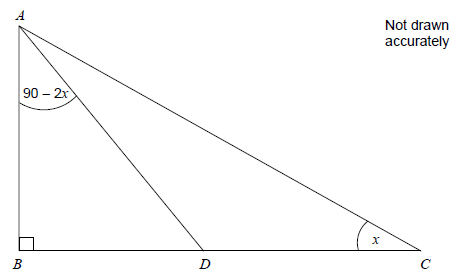 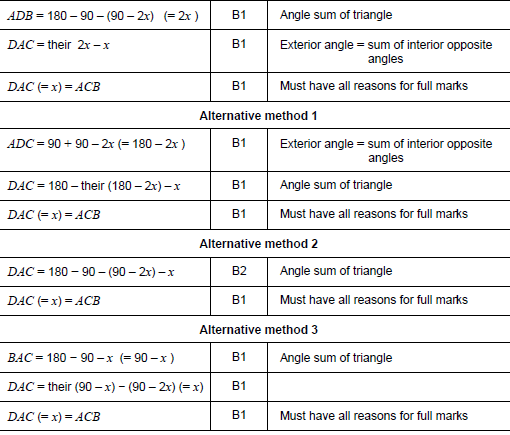 ?
Question 2
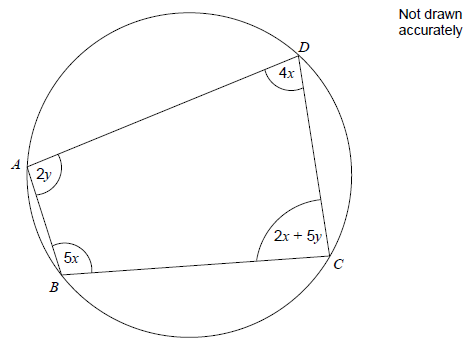 ?
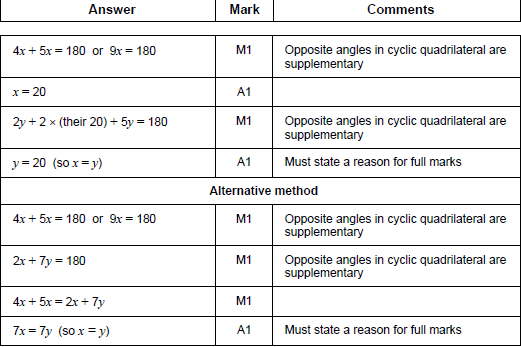 Question 3
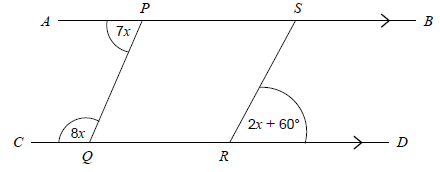 ?
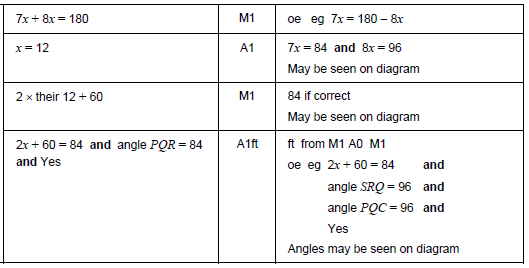 Question 4
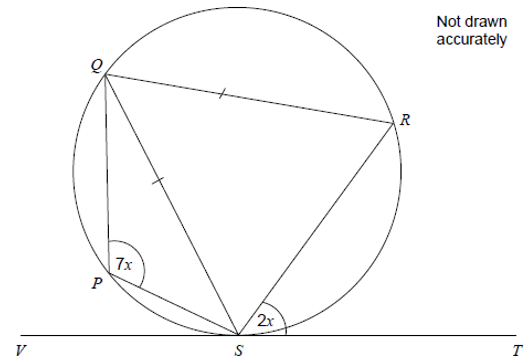 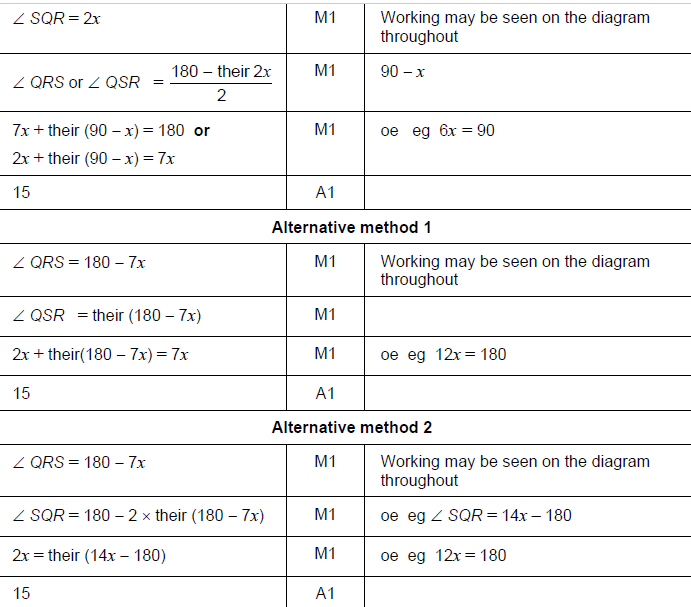 ?
Question 5
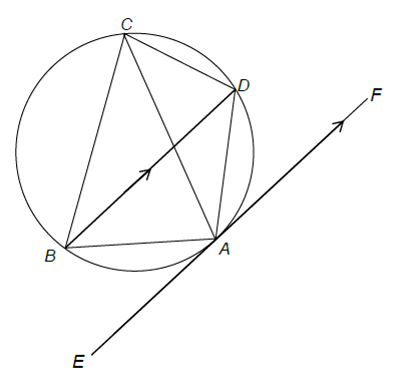 ?
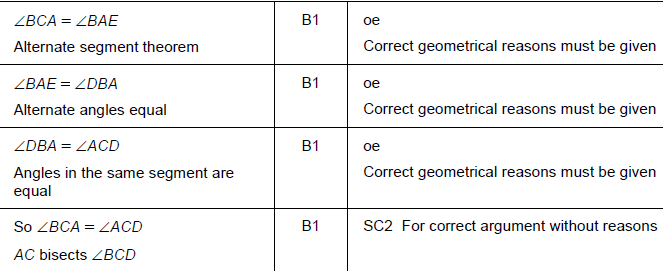 Question 6
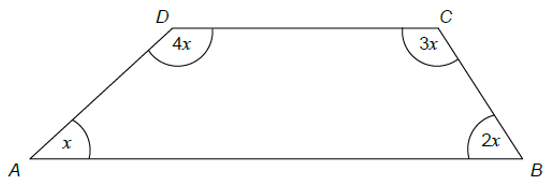 ?
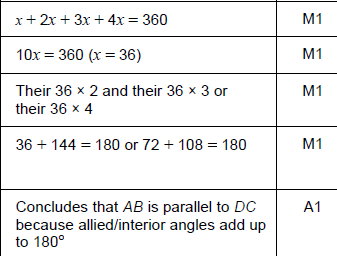 Question 7
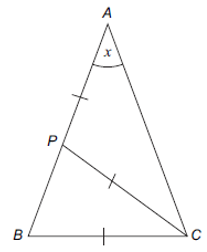 ?
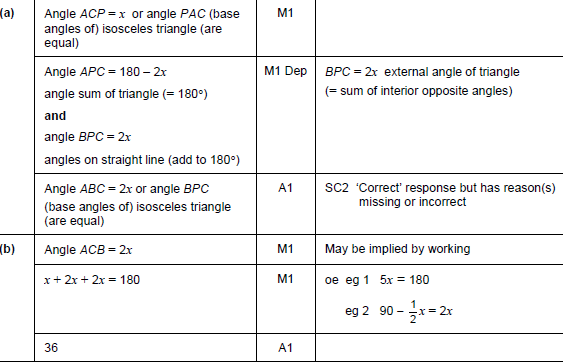